Legislación y Ejercicio Profesional
Profesores:
Marisa I. Fernández
Alfredo Fernández
Roxana B. beck
2024
Legislación y Ejercicio ProfesionalOBJETIVOS GENERALES: 		QUE EL ESTUDIANTE LOGRE:
Incorporar conocimientos relacionados a las ciencias sociales, integrándolo con la problemática legal y jurídica en sus diversos aspectos
 Interpretar el alcance de sus derechos en la vida profesional y las implicancias de las obligaciones asumidas y/o las que su accionar ocasione
 Desarrollar capacidad de pensamiento propio para la interpretación y aplicación de las normativas pertinentes en el ejercicio profesional
 Emitir juicios de valor, asesoramiento e interpretaciones jurídicas pertinentes a su profesión. 
 Participar en el proceso enseñanza-aprendizaje, promoviendo la fundamentación en sus opiniones 
 Desarrollar eficiencia en la expresión oral y escrita acorde al léxico específico de la asignatura 
 Obtener a través de la práctica el trabajo en equipo.
 Internalizar en los estudiantes conceptos y herramientas para un desempeño profesional ajustado al derecho y a la ética profesional
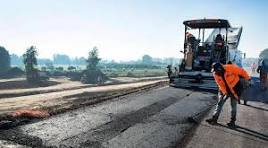 Legislación y Ejercicio ProfesionalOBJETIVOS ESPECÍFICOSQue el estudiante logre:
Identificar los hechos y actos jurídicos con contenido jurídico incluso en la cotidianidad
Comprender las obligaciones civiles, comerciales, penales, sus efectos y consecuencias
Identificar los diferentes contratos, especialmente los habituales en el ejercicio profesional
Internalizar las normas éticas y la importancia del ordenamiento jurídico
Identificar las etapas en el proceso de licitación y régimen jurídico pertinente respecto a obras públicas
Conocer las distintas instancias judiciales frente a la posibilidad de actuar como perito
Involucrarse en la problemática de los derechos de propiedad intelectual
El análisis y comprensión del sistema energético y su regulación jurídica
Sistematizar los objetivos más importantes en las normativas de medioambiente y recursos naturales
Los resultados de aprendizaje son enunciados acerca de lo que se espera que el estudiante sea capaz de hacer, comprender y/o sea capaz de demostrar una vez terminado un proceso de aprendizaje ( Manual del Sistema Europeo de Transferencia de Créditos, pág. 47. 2007
Legislación y Ejercicio ProfesionalRESULTADOS DE APRENDIZAJES
RA1: Conocer el objeto de la ciencia jurídica, sus normas legales y éticas a través de sus instituciones, figuras jurídicas y jerarquía de las leyes para resolver situaciones concretas en el ejercicio profesional, bajo normas socialmente aceptables
RA 2: Comprender los vínculos jurídicos interpersonales o asociativos, que generan derechos y obligaciones, para desarrollar las actividades profesionales según los acuerdos entre particulares u organismos públicos y lo que disponen las normas, evitando incumplimientos y sus consecuencias negativas
 RA3: Identificar los derechos de propiedad material e intelectual, que la ley reconoce a las personas, para la protección y negociación adecuada cuando realicen actividades profesionales comerciales o de investigación, de naturaleza tecnológica o de innovación 
RA4: Interpretar las normativas relacionadas a la energía, al agua y al ambiente, como recursos que deben ser utilizados eficientemente, para el logro de los objetivos legales nacionales y globales en el ejercicio de la profesión
implica dar cuenta de la tridimensionali-dad del saber: conceptual, procedimental y actitudinal; es la verificación del logro alcanzado al término de un proceso formativo, es un norte y marca la visión y los resultados esperados en el proceso de aprendizaje
Legislación y Ejercicio ProfesionalREGLAS   (NO TAXATIVAS)
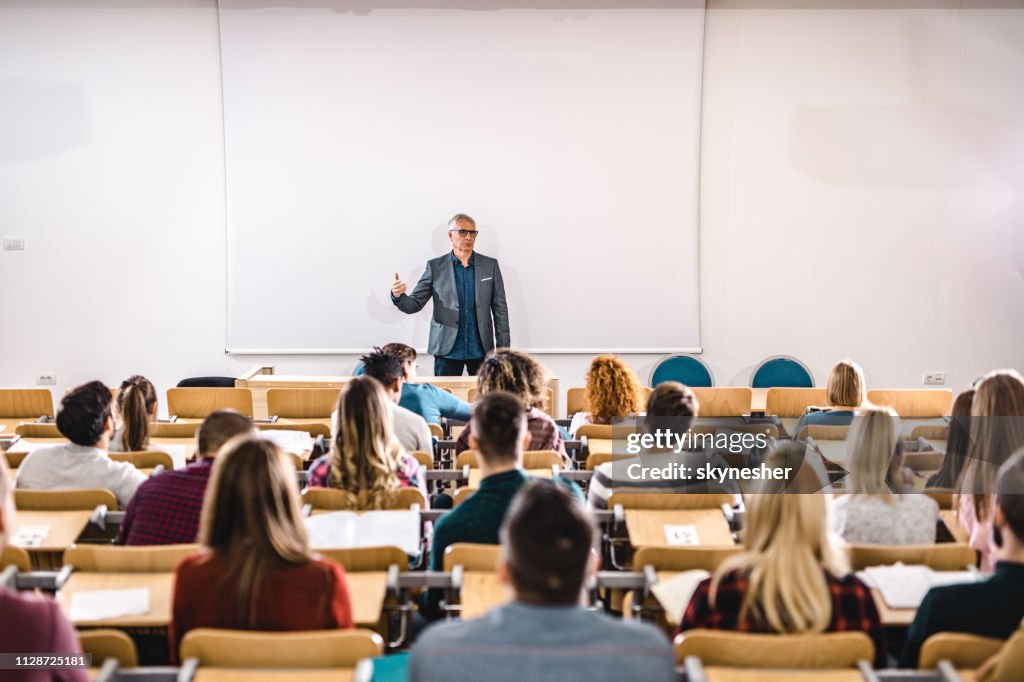 Inscripción a la signatura cuando está en condiciones de ser alumno regular
80% de asistencia y 100% de presentación de los entregables al finalizar el cuatrimestre
Utilización de la plataforma Moodle, para las producciones individuales o en equipo
Respetar formato y consignas para las actividades
Honestidad de las producciones más aún, el plagio en las producciones será considerado como no acreditación del RA cualquiera sea
La comunicación será flexible, en el marco del respecto en el trato y en tiempos
El/la estudiante tendrá comunicación directa con los docentes (AVM, Consulta) 
Respeto de los horarios de clase
No uso de los dispositivos en la clase salvo cuando alguna actividad exija su uso 
No se tolerará ningún tipo de Violencia especialmente la de Género, siendo el respeto hacia los docentes y pares, la base del desarrollo de la asignatura
NO utilización de los logos de la Facultad o de la Universidad, en los trabajos individuales o en equipo, o cualquier presentación, salvo en presentaciones en representación de la FIO
Legislación y Ejercicio ProfesionalEVALUACIÓN
Informe de las actividades prácticas en equipo durante el desarrollo de cada RA 
Evaluación formativa como recurso auxiliar a través del AVM 
Informe escrito de la Evaluación formativa de c/u de los RA al finalizar el desarrollo de cada uno de ellos
Durante el desarrollo de cada una de las RA, se utilizará cuestionarios cortos, cerrados y concretos para la evaluación y seguimiento del aprendizaje de recursos y como instancia previa a las evaluaciones de exposición de los equipos, previstas como Evaluaciones formativas al finalizar el desarrollo de cada una de las RA
Estas evaluaciones serán planificadas para que sean resueltas en un periodo corto de tiempo de 10 a 15 minutos, a través del AVM y como actividad no presencial
Las instancias o recurso previos serán de cumplimiento obligatorio
Todas las instancias tendrán la posibilidad de ser reelaboradas o presentadas nuevamente antes de la finalización del cursado
Legislación y Ejercicio ProfesionalCONTENIDO DE LA ASIGNATURA
Ubicación del derecho en las ciencias
Obligaciones y Contratos – Responsabilidad Social
Locación de obra privada y Pública
Contratos asociativos, títulos valores 
Derecho Laboral 
Legislación para el Ejercicio Profesional – ETICA profesional 
Derechos de Propiedad Intelectual ( Marcas - Patentes - Know How, etc
Derechos Reales 
Régimen legal de la energía
Aguas. Ríos
Régimen legal del Ambiente
BIBLIOGRAFÍA
Código Civil y Comercial de la Nación
Código Procesal Civil y Comercial especialmente de la Provincia de Misiones
Página web de infoleg.gov.ar
Material proporcionado por la Cátedra y legislación específica
Otras bibliografías propuesta en el Programa
CONTENIDOS DE LOS RA
RA 1: Analiza el objeto de la ciencia jurídica, sus normas legales y éticas a través de sus instituciones, figuras jurídicas y jerarquía de las leyes, para resolver situaciones concretas en el ejercicio profesional, bajo normas socialmente aceptables

RA 2: Identifica los vínculos jurídicos interpersonales o asociativos, que generan derechos y obligaciones, para desarrollar las actividades profesionales según los acuerdos entre particulares u organismos públicos y lo que dispones las normas, evitando incumplimientos y sus consecuencias negativas

RA 3: Maneja los diferentes derechos de propiedad material e intelectual, que la ley reconoce a las personas, para la protección y negociación adecuada, cuando realicen actividades profesionales, comerciales o de investigación, de naturaleza tecnológica o de innovación

RA 4: Interpreta las normativas relacionadas a la energía, al agua y al ambiente, como recursos que deben ser utilizados eficientemente, para el logro de los objetivos legales nacionales y globales en el ejercicio de la profesión